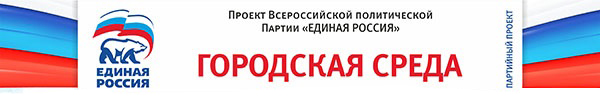 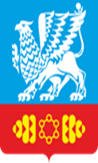 Организация и проведение рейтингового голосования на территории муниципального образования «город Саянск»
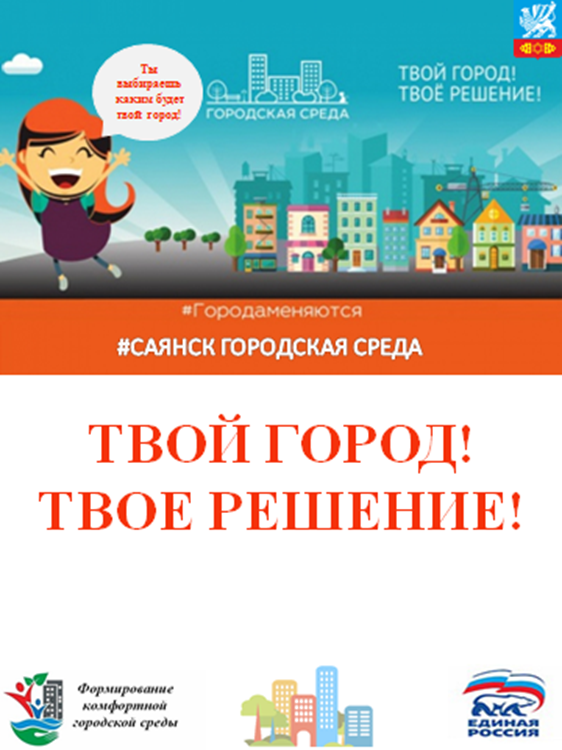 РЕЙТИНГОВОЕ   ГОЛОСОВАНИЕ 18 МАРТА 2018 ГОДА
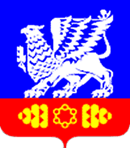 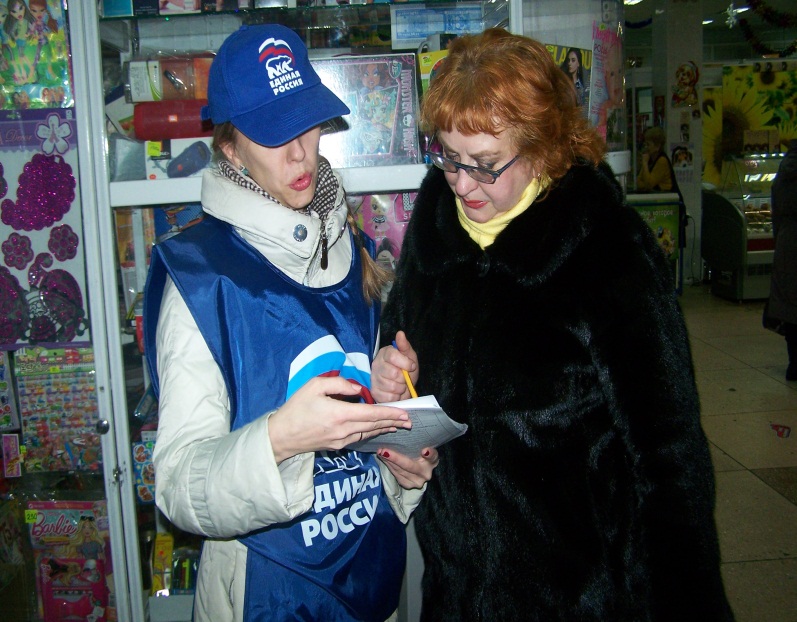 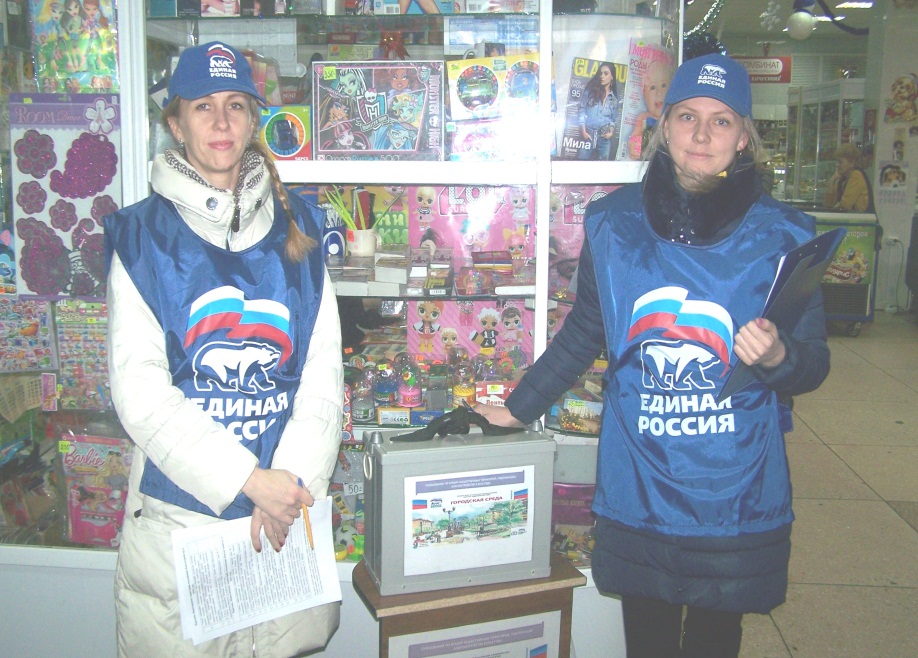 с 27 декабря 2017 года ведется приём предложений граждан по формированию перечня общественных территорий, подлежащих благоустройству в  2018 -  2019  годах
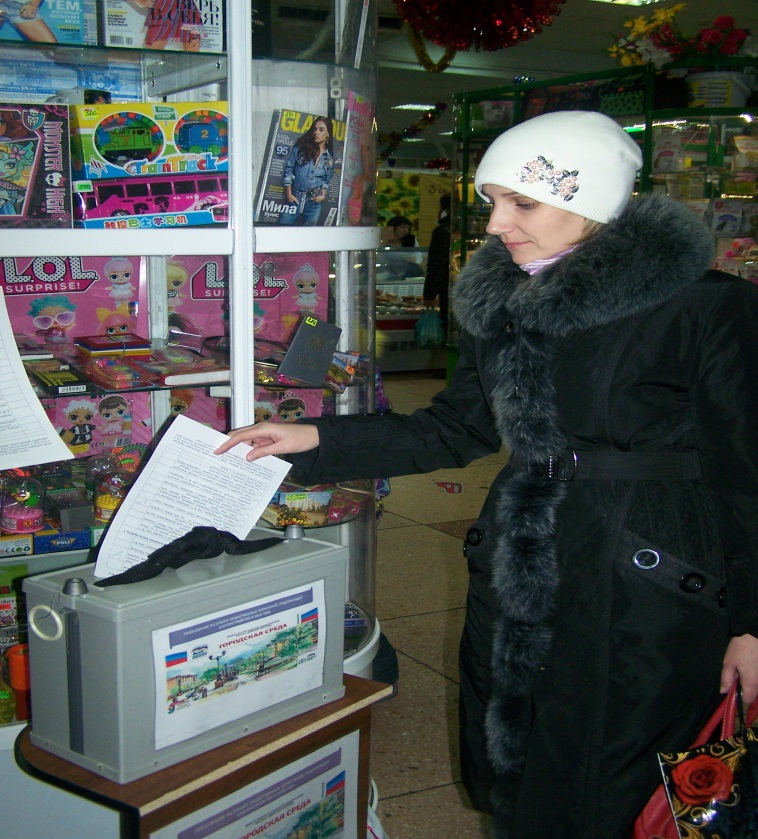 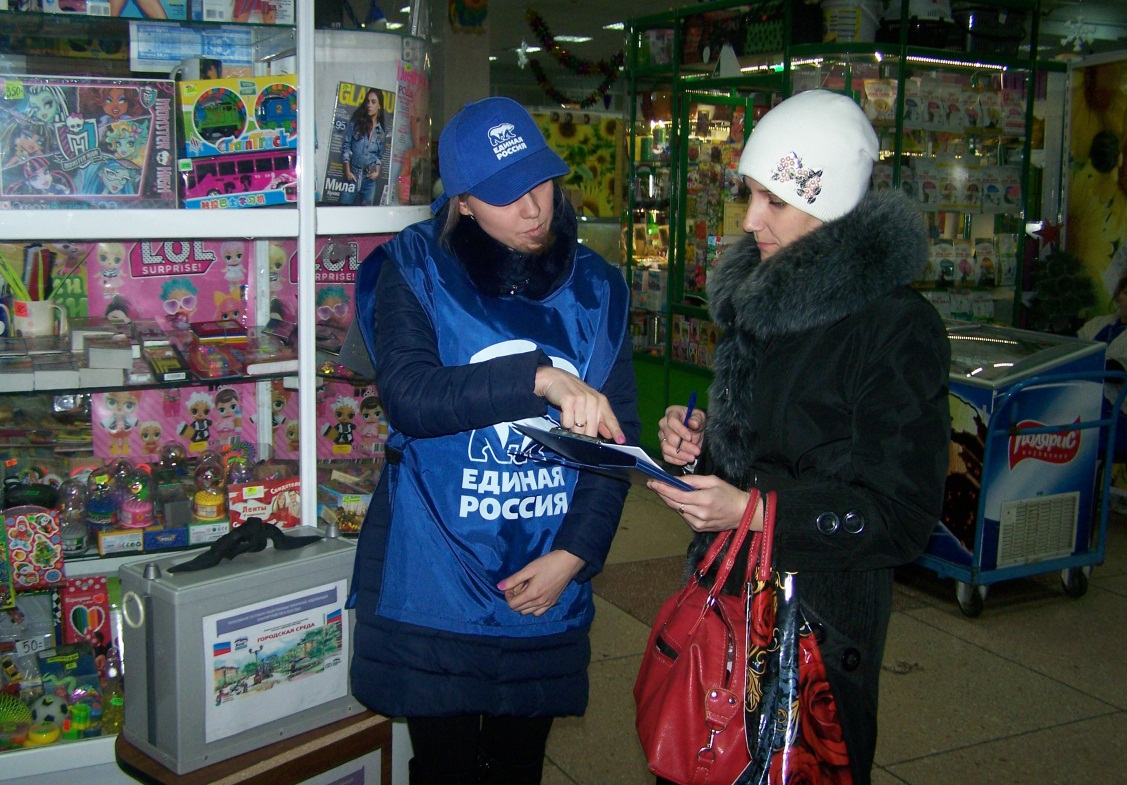 РЕЙТИНГОВОЕ   ГОЛОСОВАНИЕ 18 МАРТА 2018 ГОДА
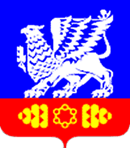 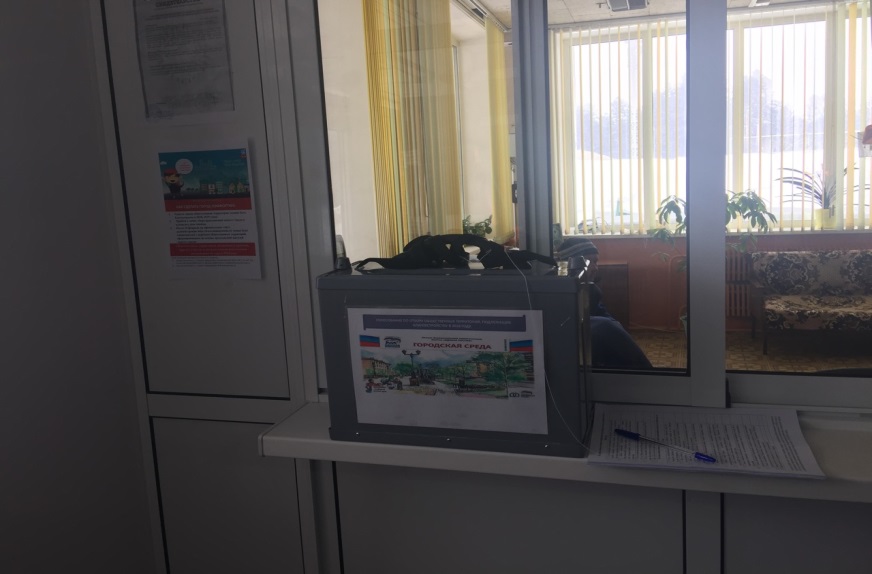 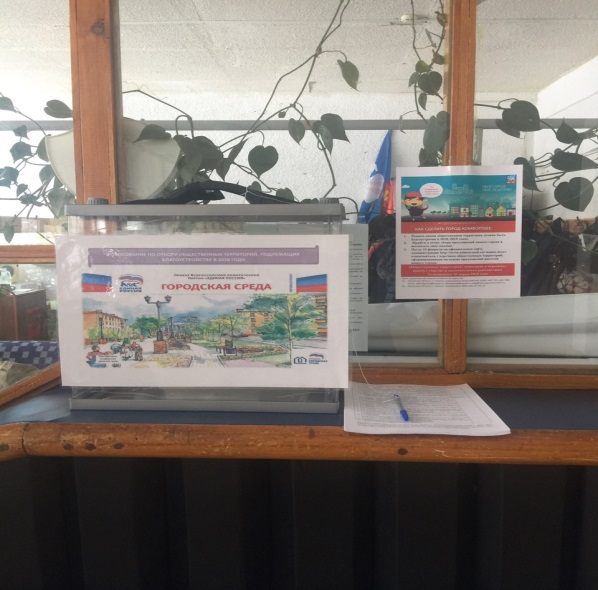 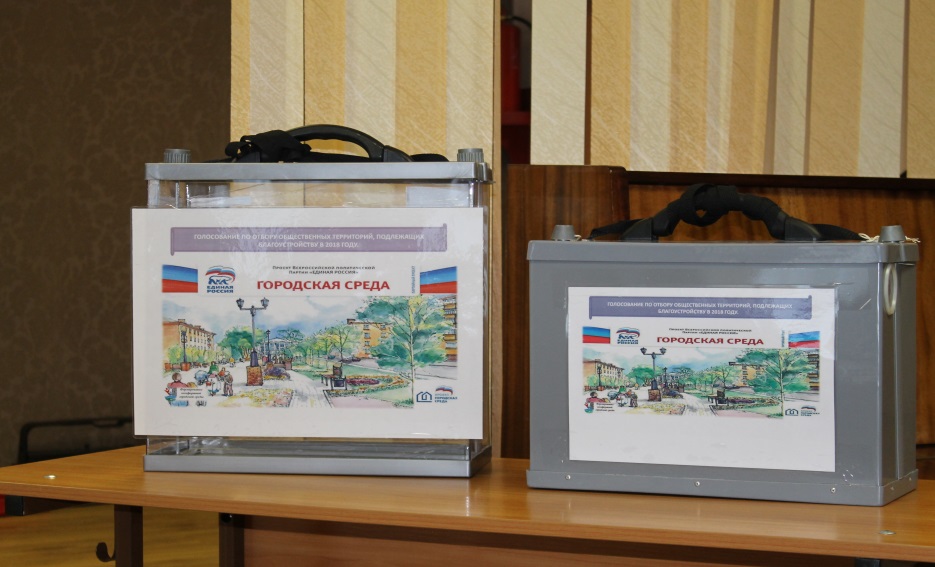 Пункты приема предложений граждан организованы по следующим адресам:
мкр. Юбилейный, д. 11 («Центральный рынок»);
мкр. Олимпийский, д. 23 («Дом спорта»);
мкр. Олимпийский, д. 24 («Мегаполис-спорт»);
мкр. Благовещенский, д. 5А («Саянская городская больница»).
РЕЙТИНГОВОЕ   ГОЛОСОВАНИЕ 18 МАРТА 2018 ГОДА
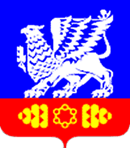 23 и 25 января 2018 года в Центре народного творчества встреча с ветеранами и 
гражданами города
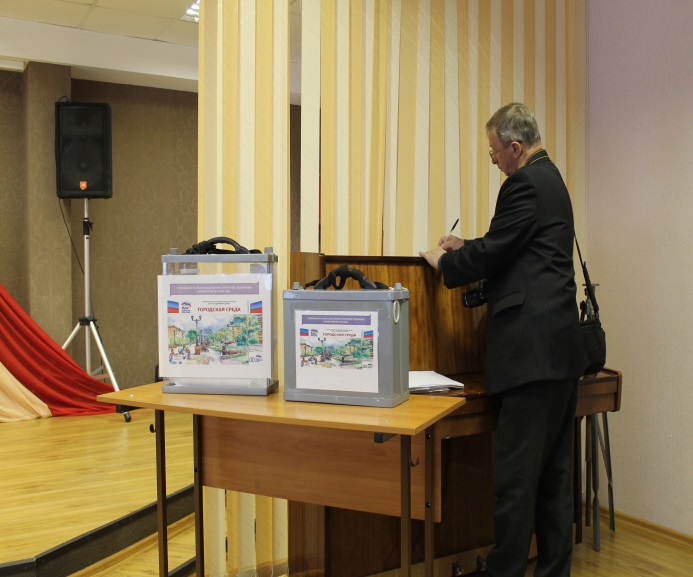 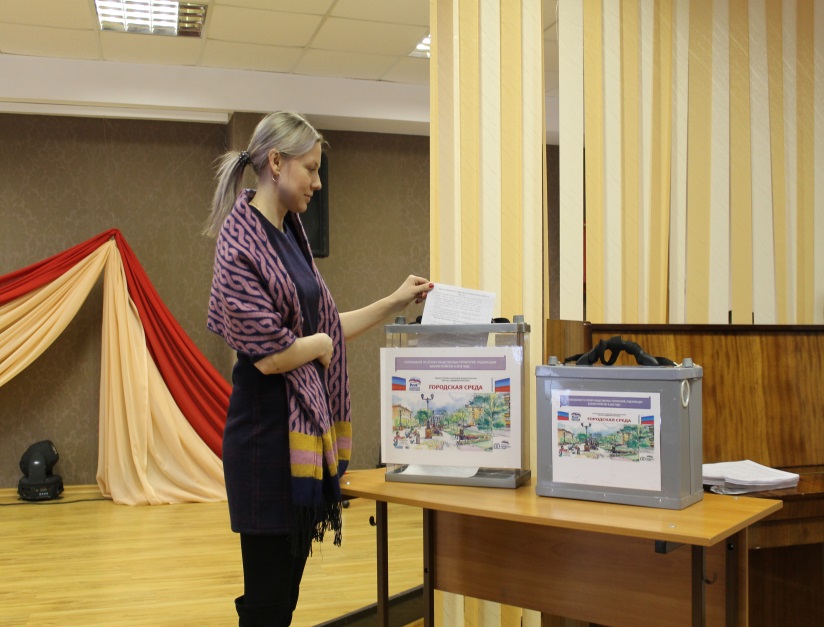 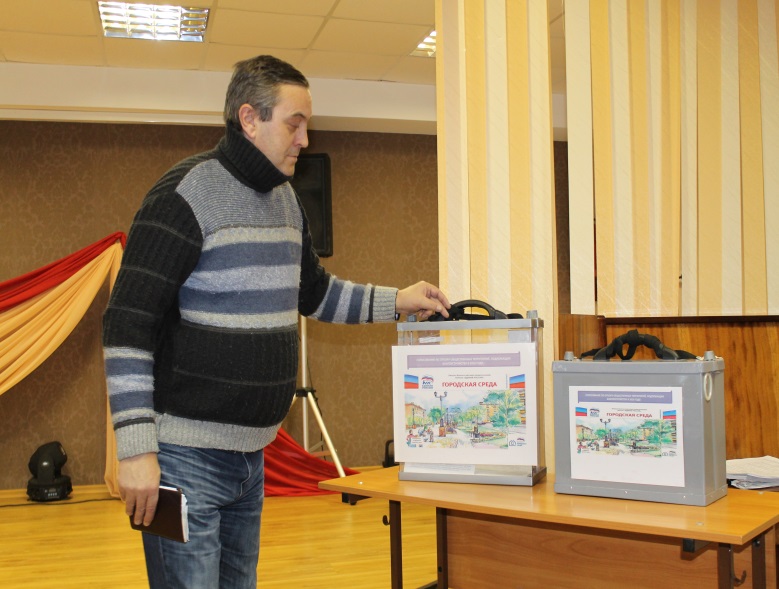 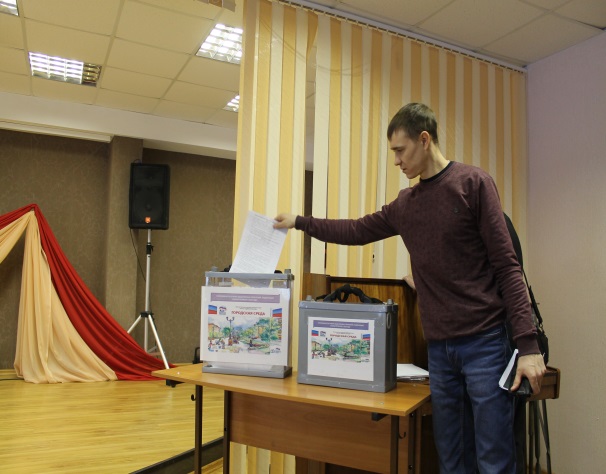 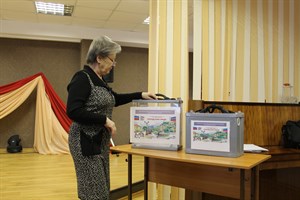 РЕЙТИНГОВОЕ   ГОЛОСОВАНИЕ 18 МАРТА 2018 ГОДА
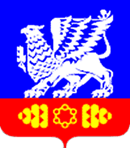 Встреча в МУП «Водоканал-Сервис»
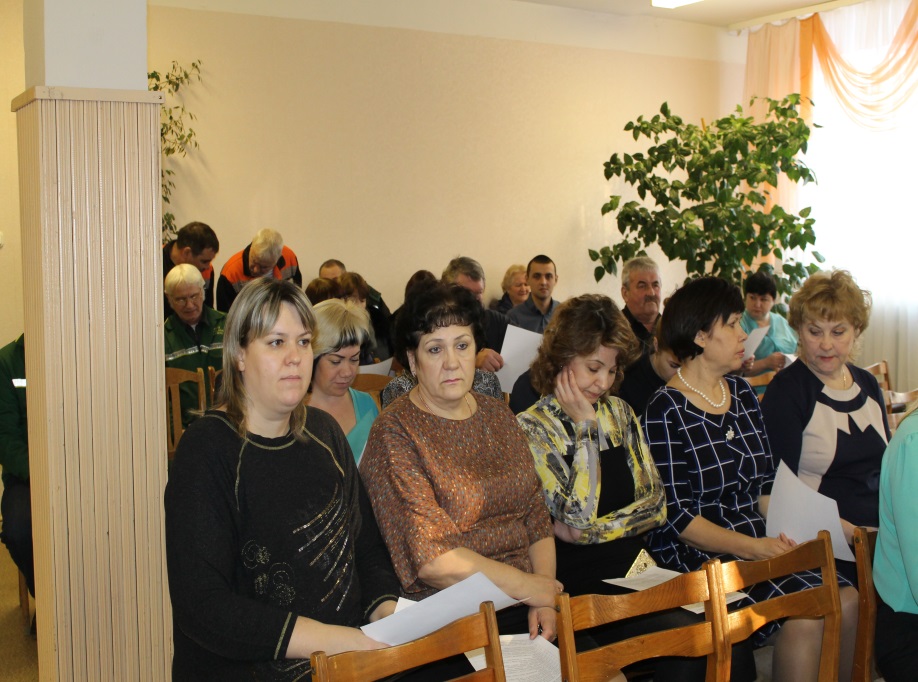 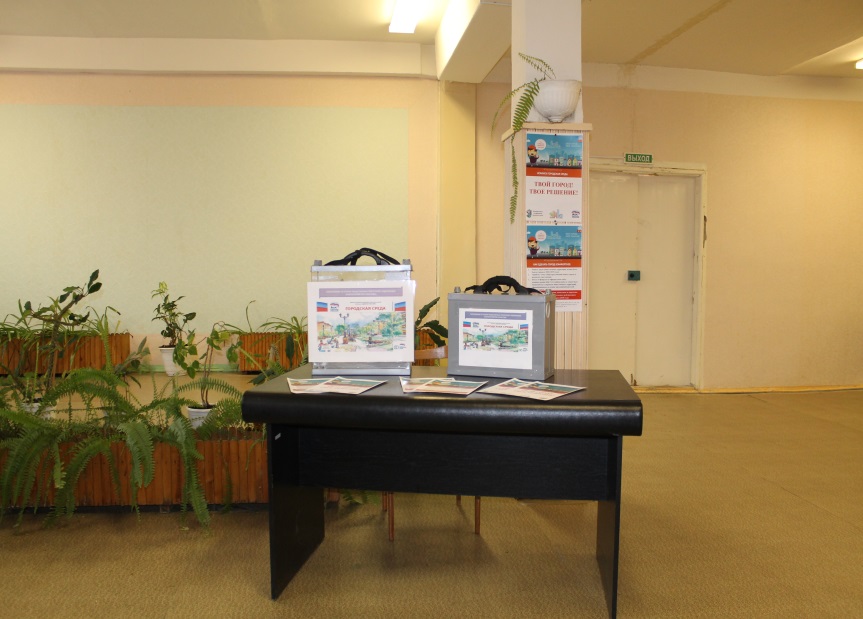 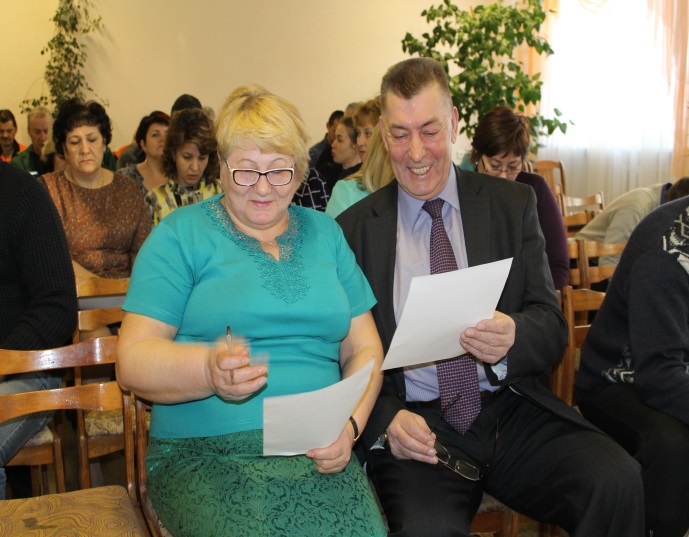 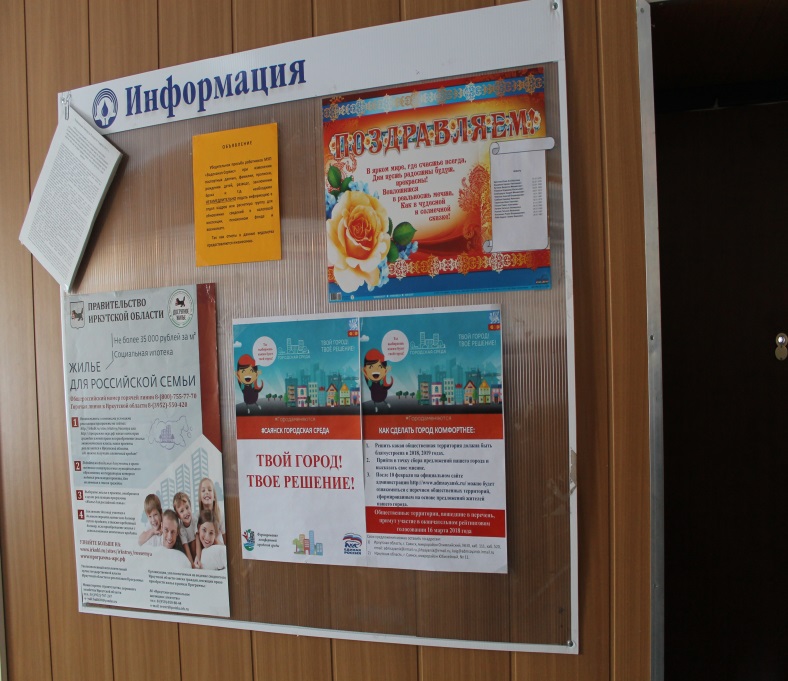 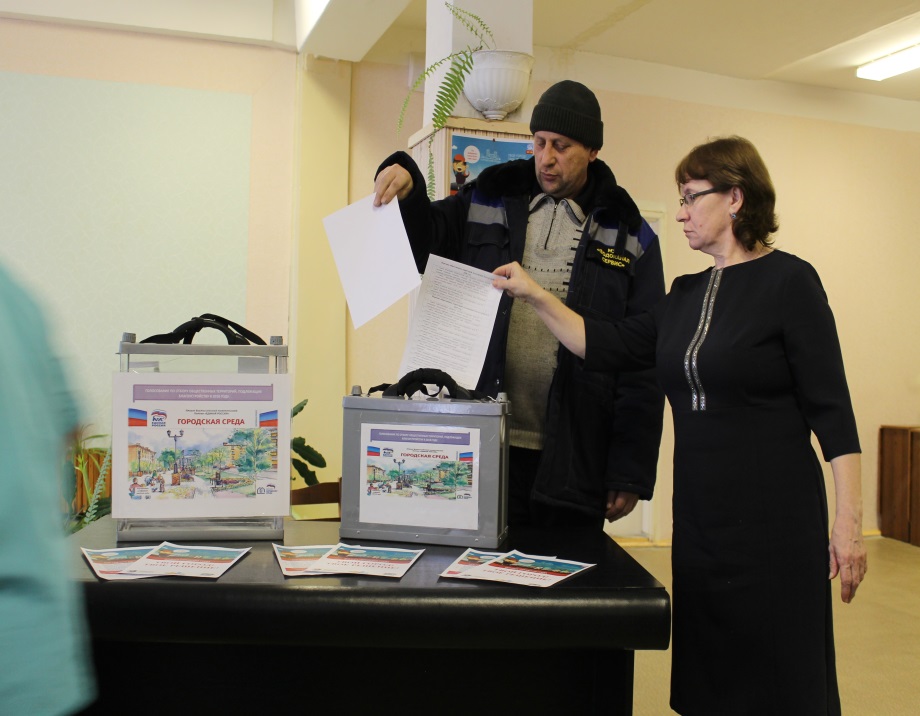 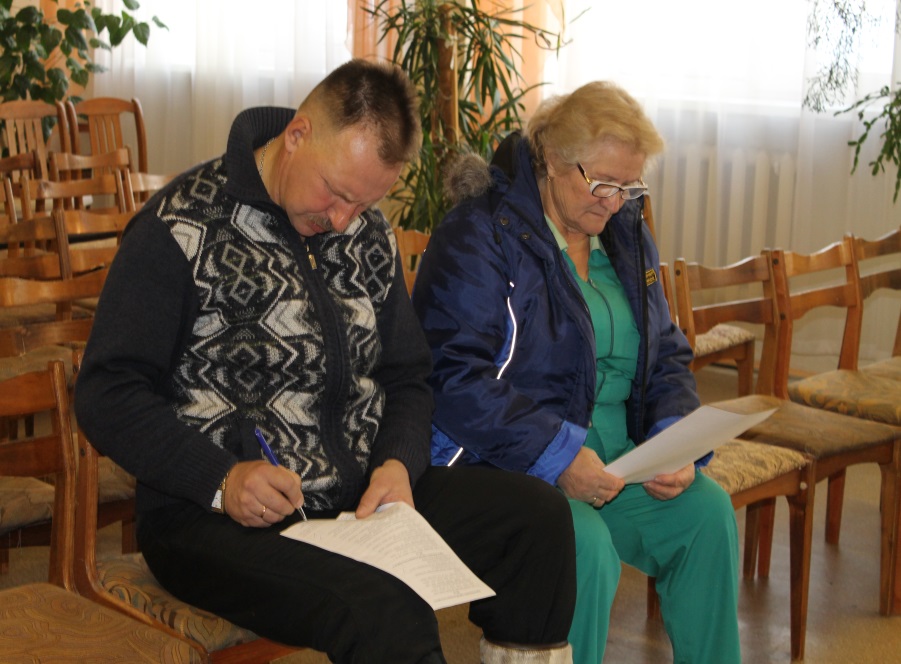 РЕЙТИНГОВОЕ   ГОЛОСОВАНИЕ 18 МАРТА 2018 ГОДА
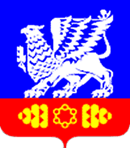 Встреча в МУП «СТЭП»
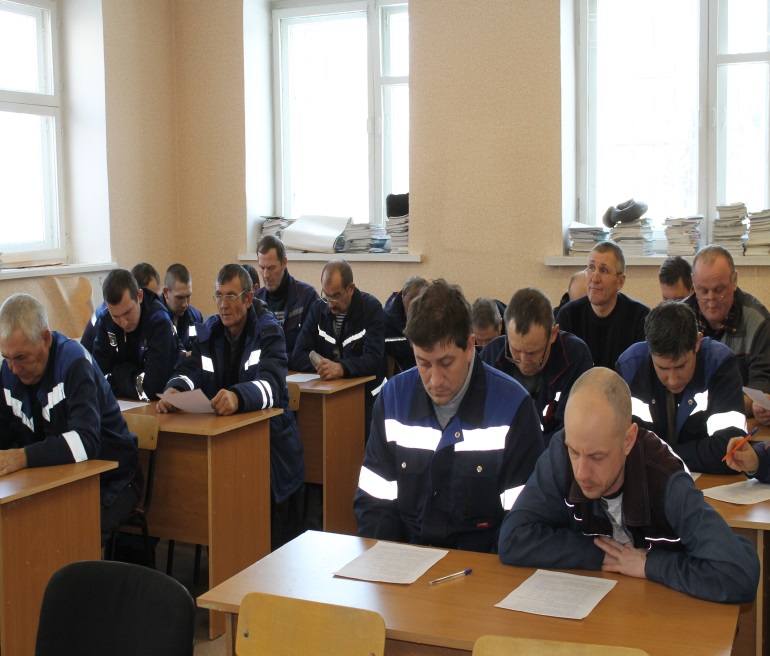 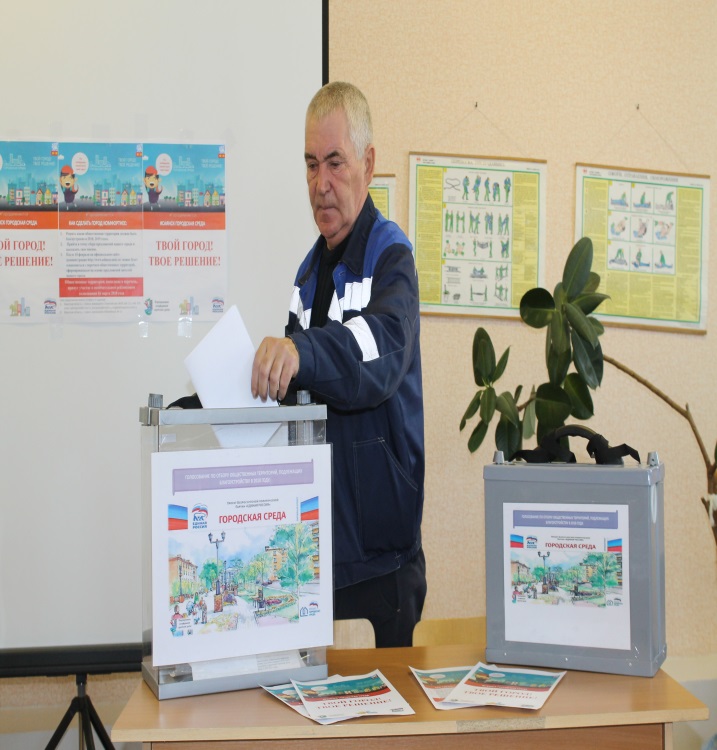 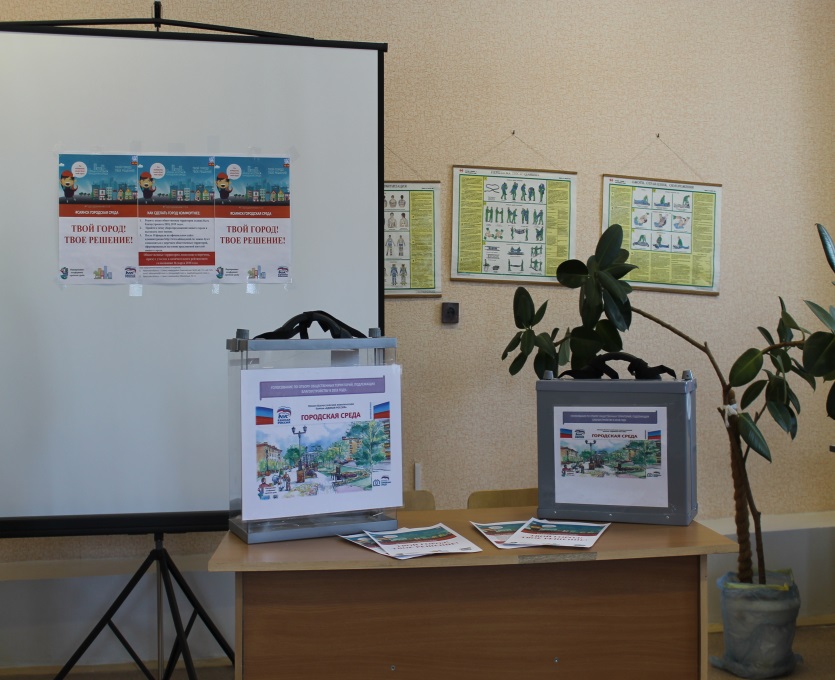 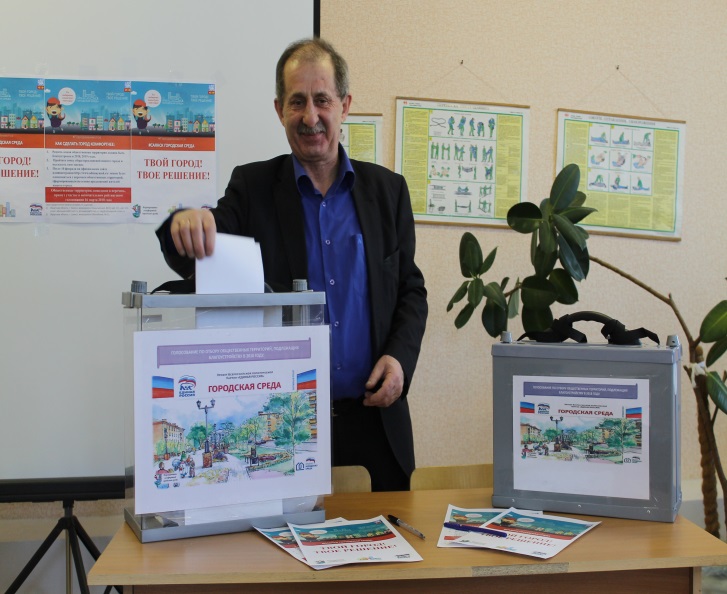 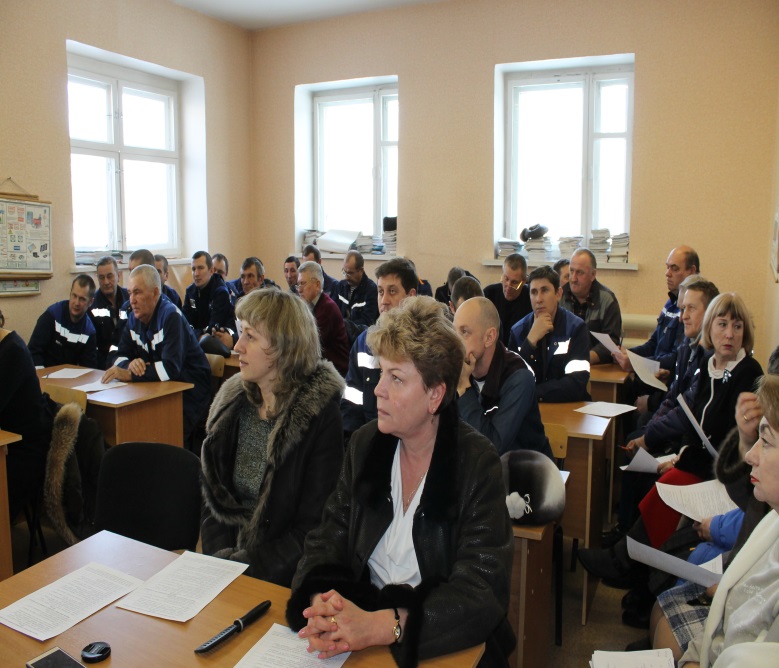 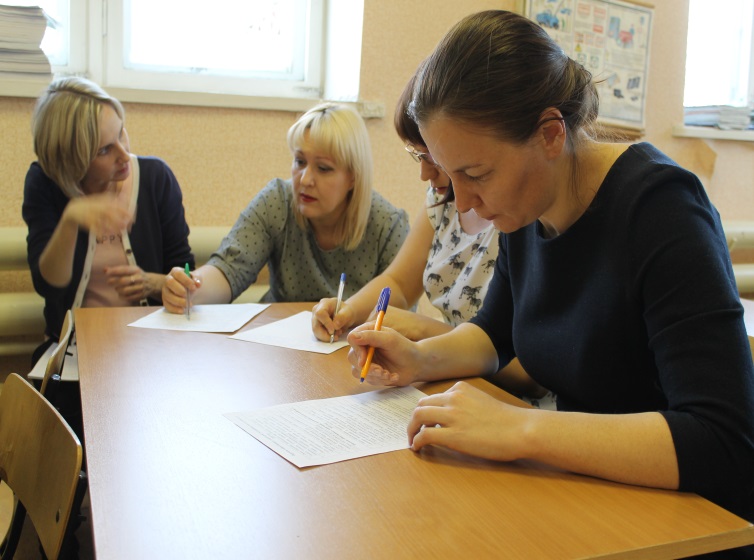 РЕЙТИНГОВОЕ   ГОЛОСОВАНИЕ 18 МАРТА 2018 ГОДА
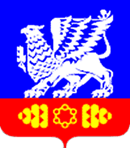 Встреча в ОГУЭП Облкоммунэнерго филиал «Саянские электрические сети»
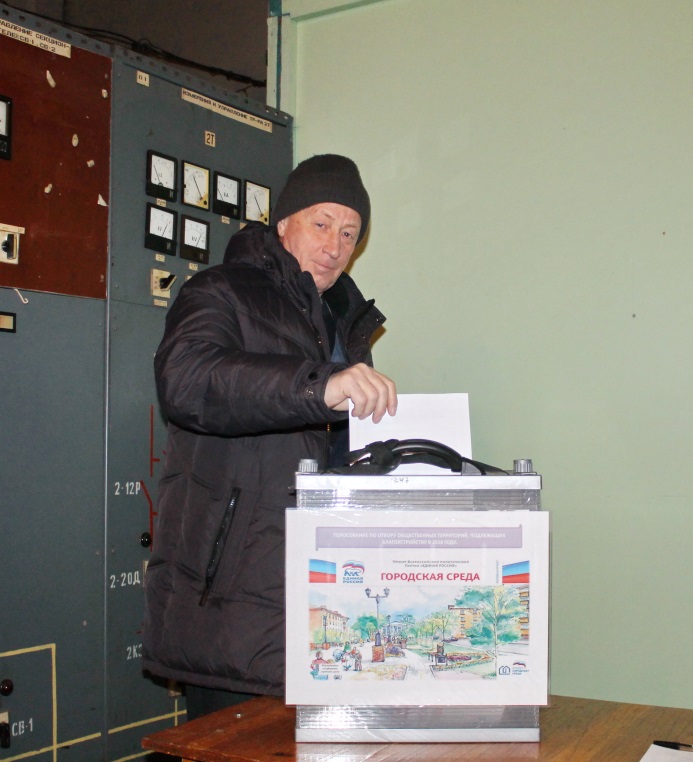 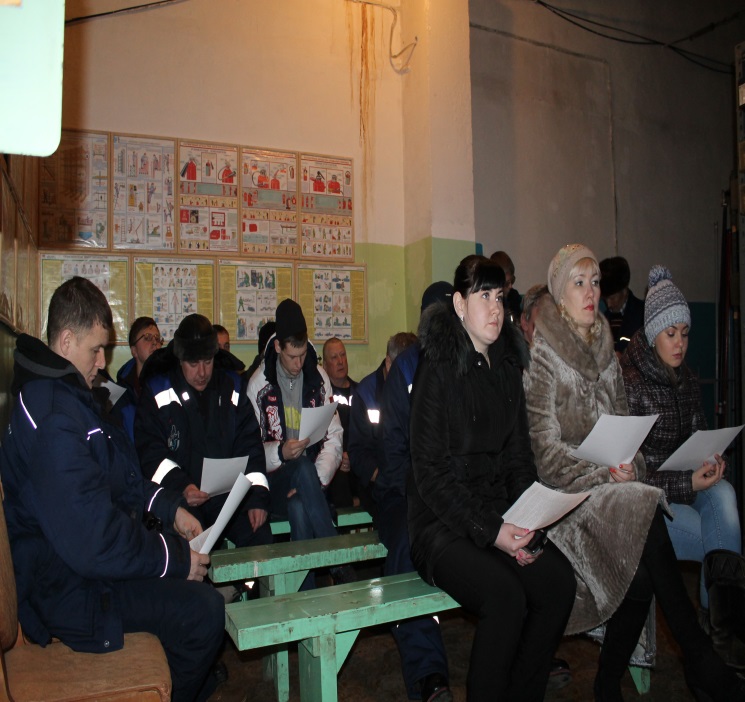 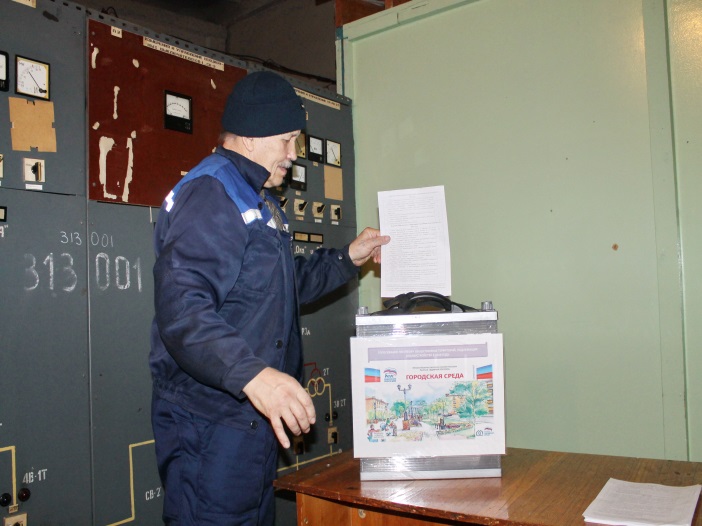 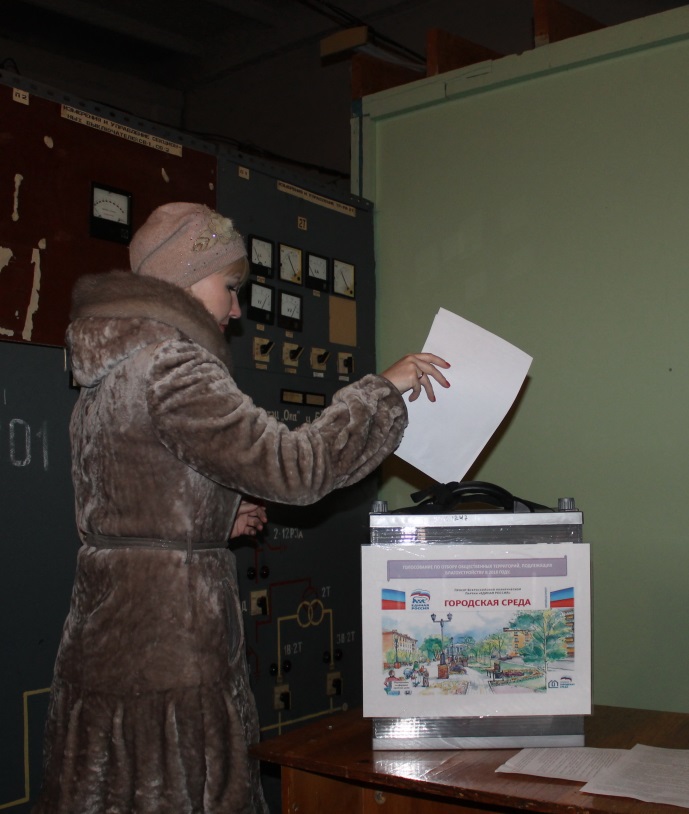 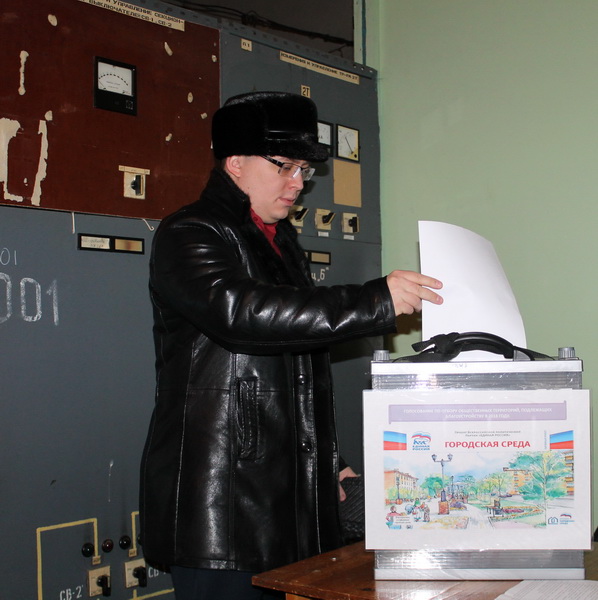 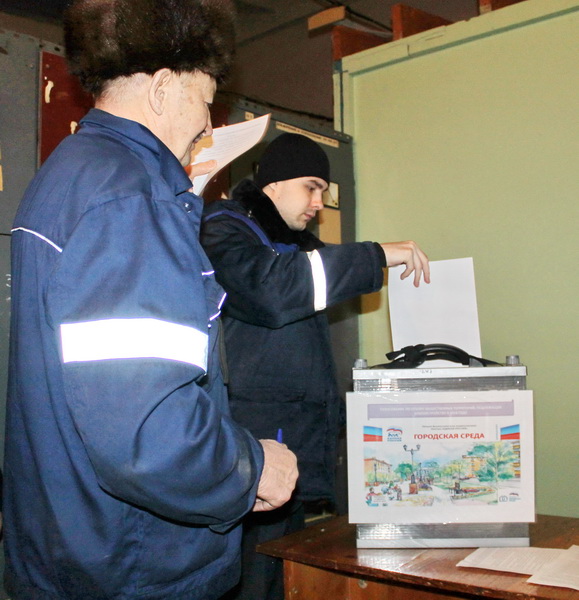 РЕЙТИНГОВОЕ   ГОЛОСОВАНИЕ 18 МАРТА 2018 ГОДА
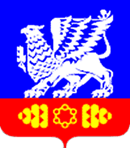 Встреча в собственниками многоквартирных домов микрорайона Центральный
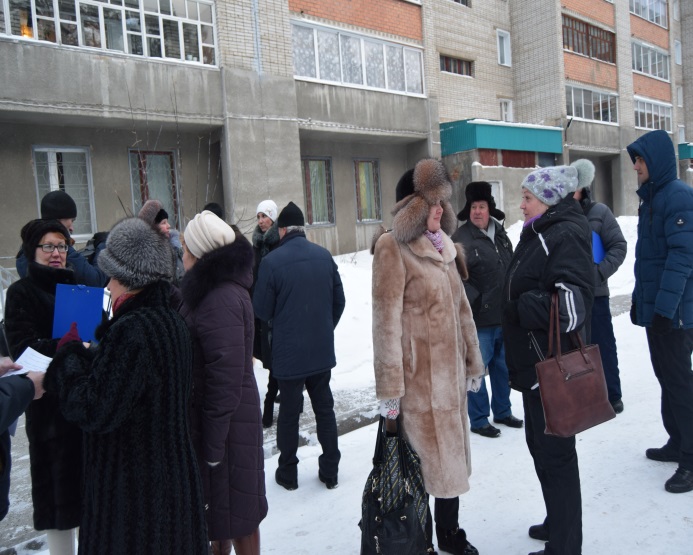 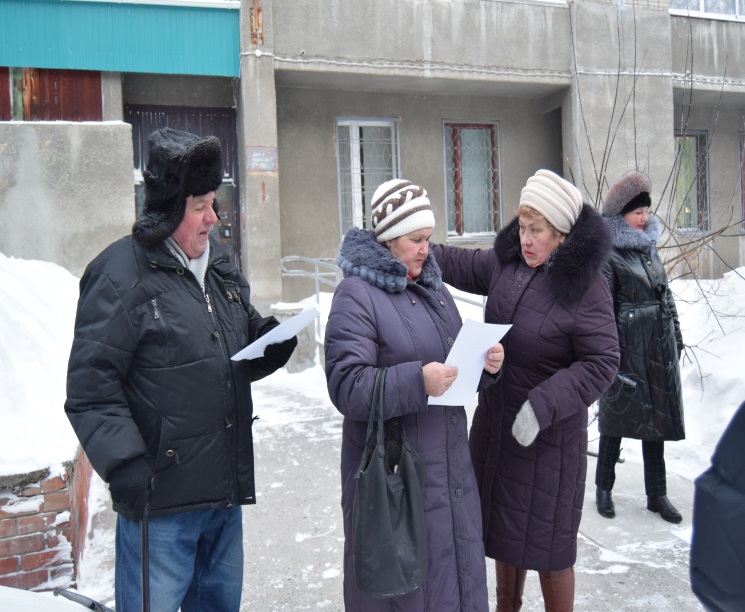 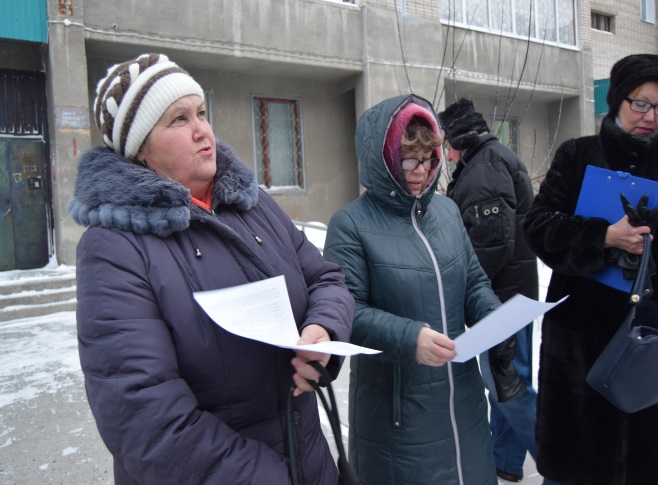 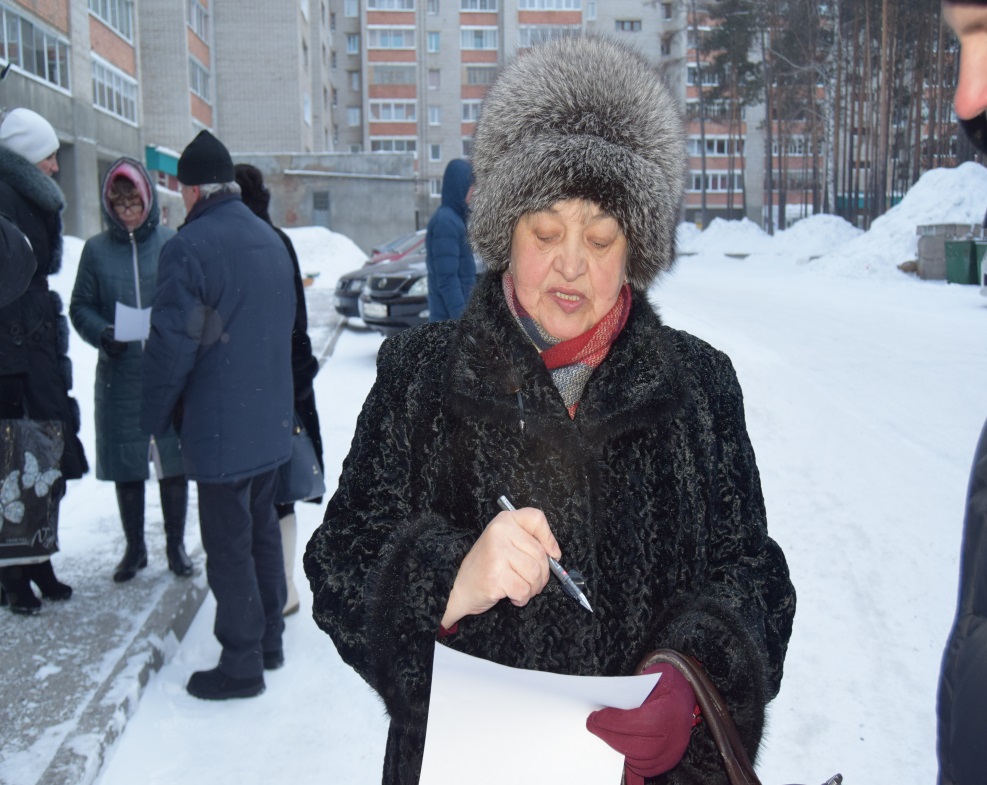 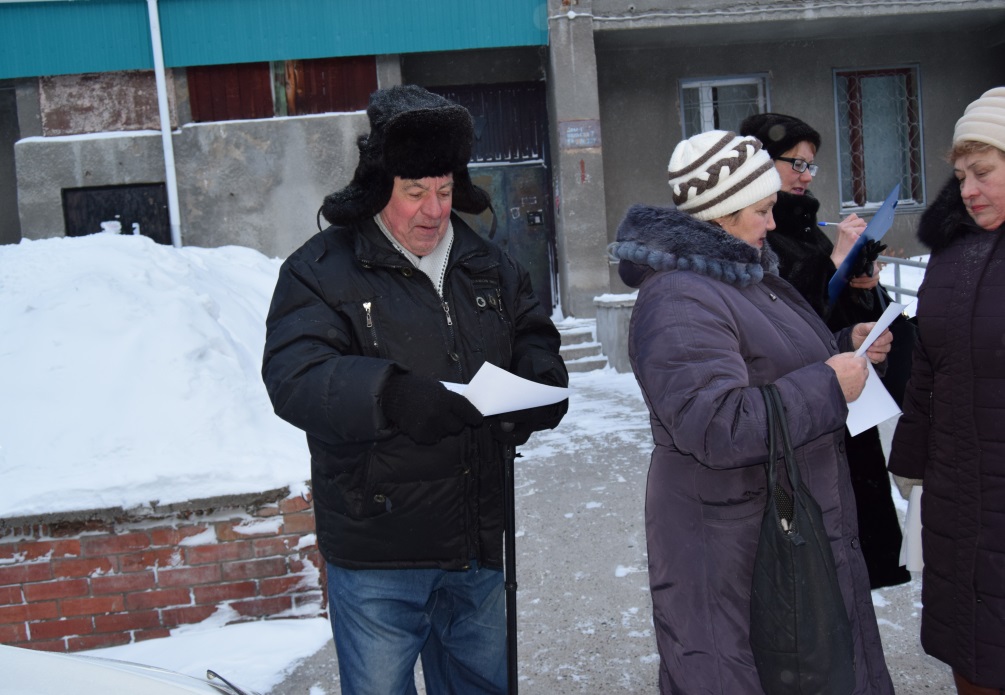 РЕЙТИНГОВОЕ   ГОЛОСОВАНИЕ 18 МАРТА 2018 ГОДА
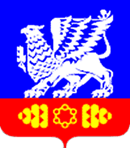 Встреча в собственниками многоквартирных домов микрорайона Октябрьский
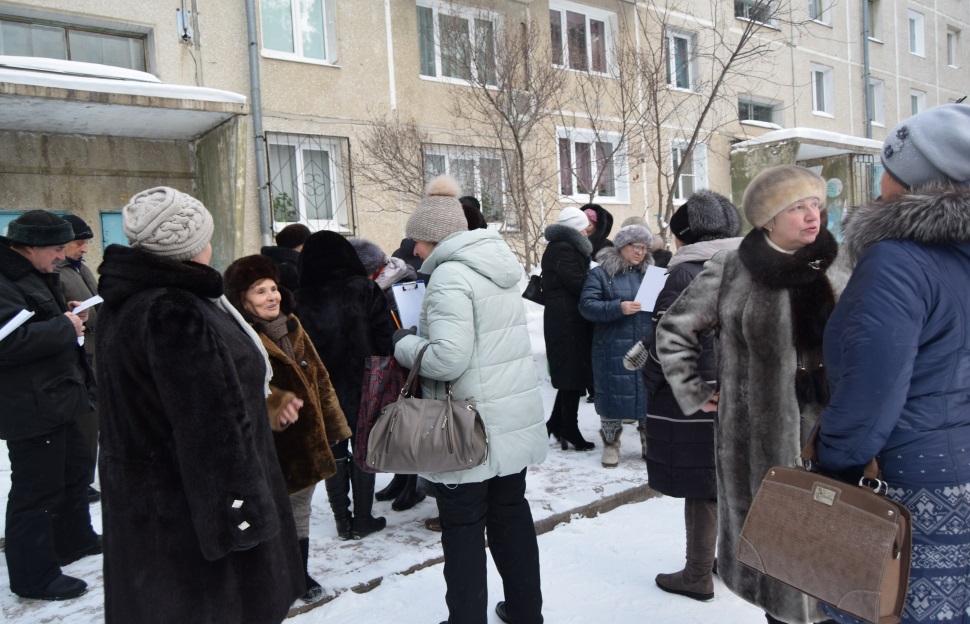 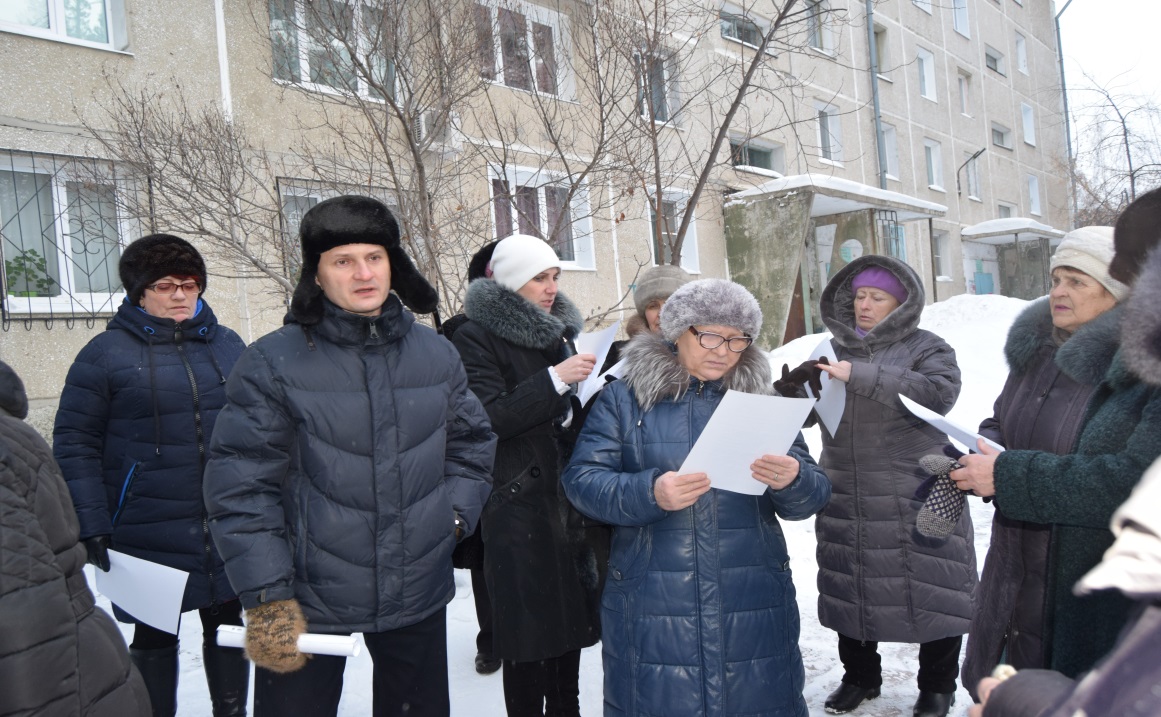 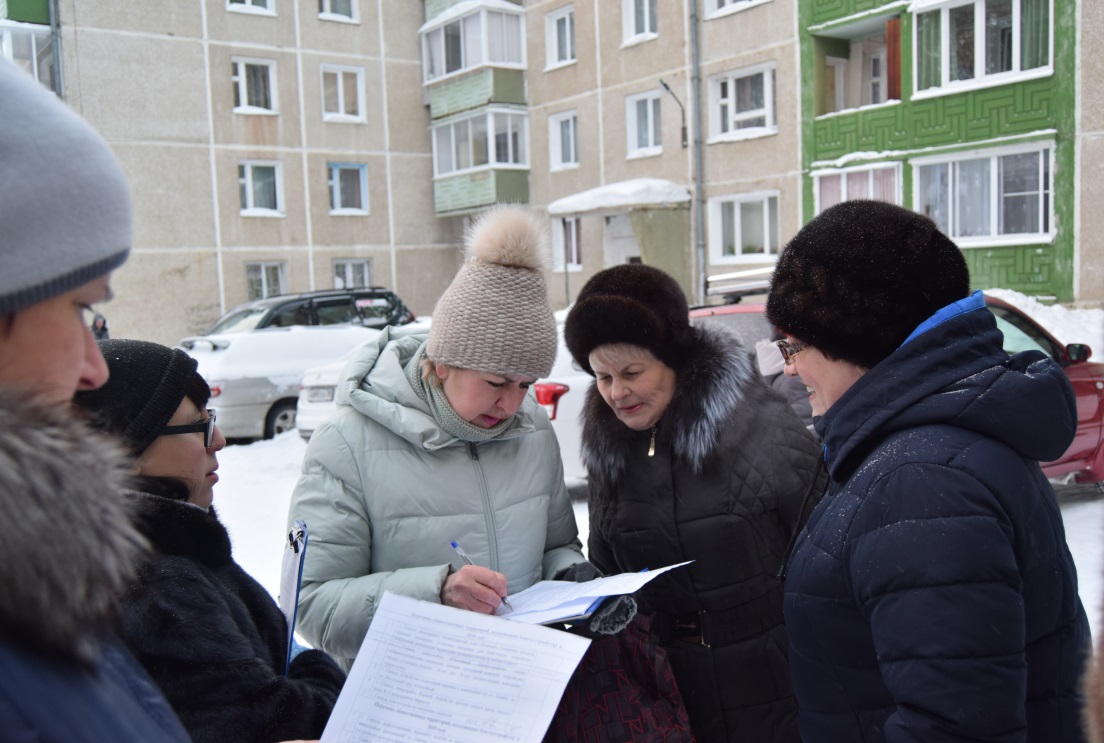 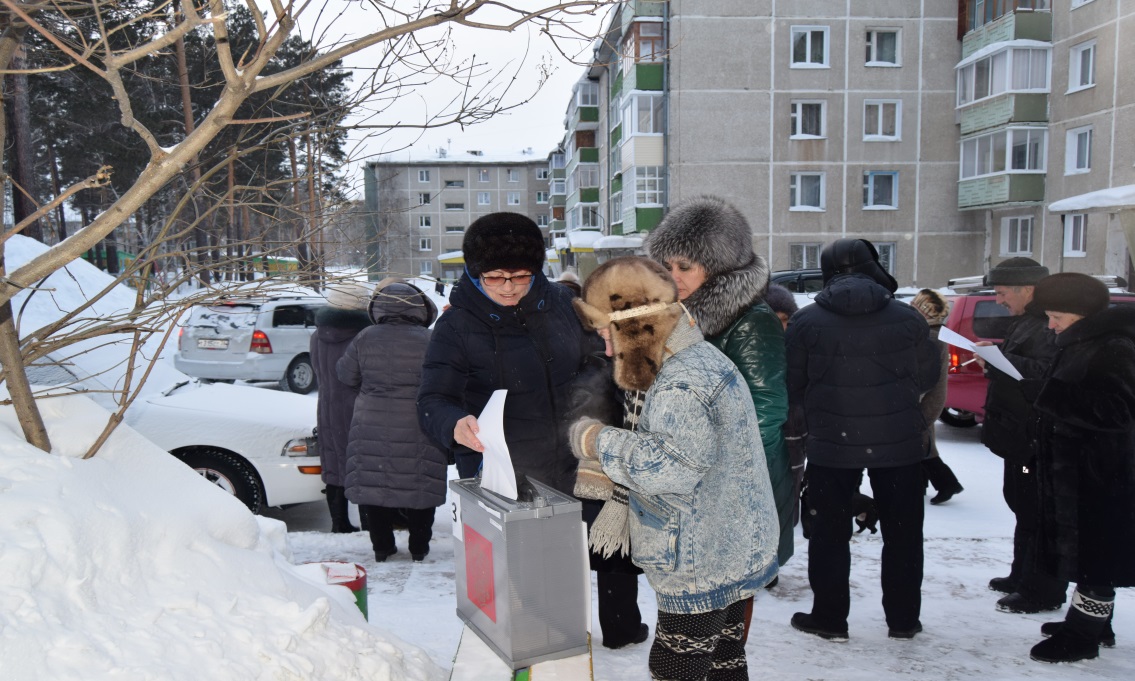 РЕЙТИНГОВОЕ   ГОЛОСОВАНИЕ 18 МАРТА 2018 ГОДА
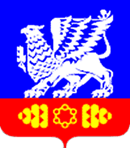 Встреча в собственниками многоквартирных домов микрорайона Олимпийский,  Строителей
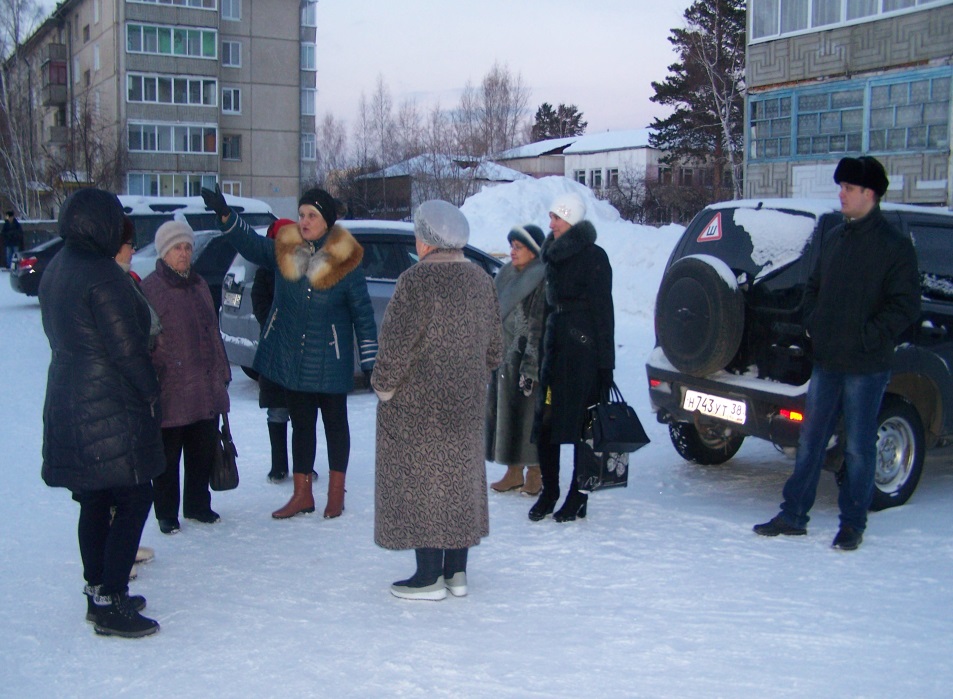 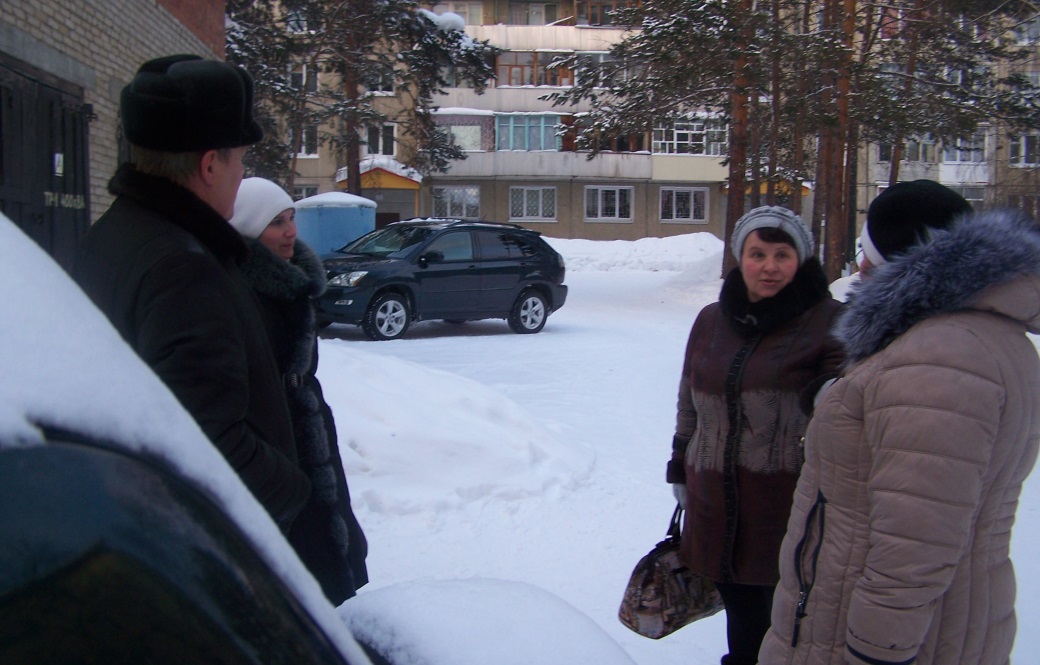 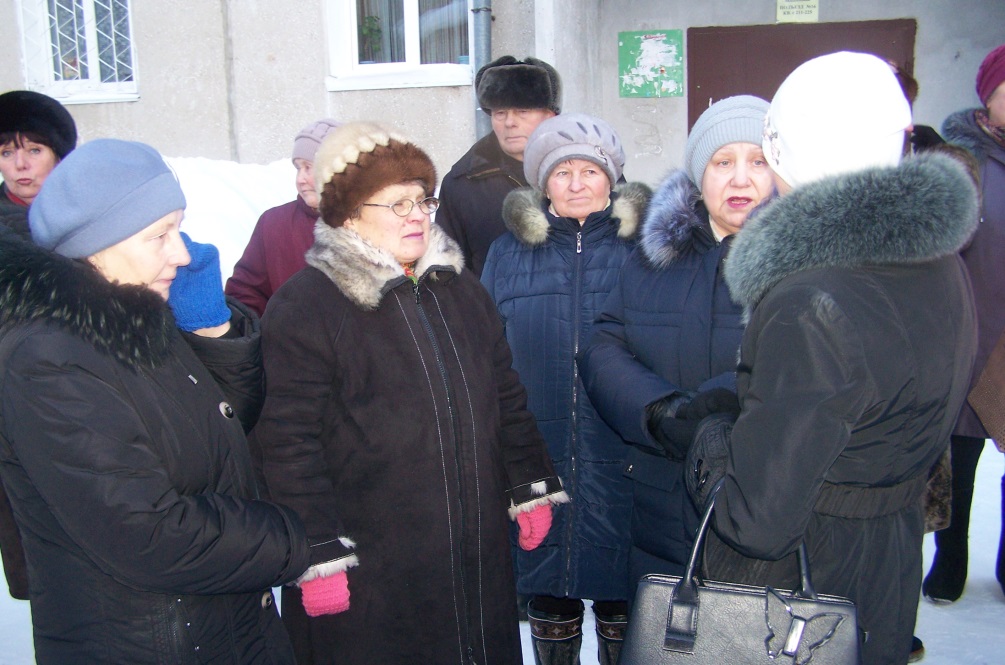 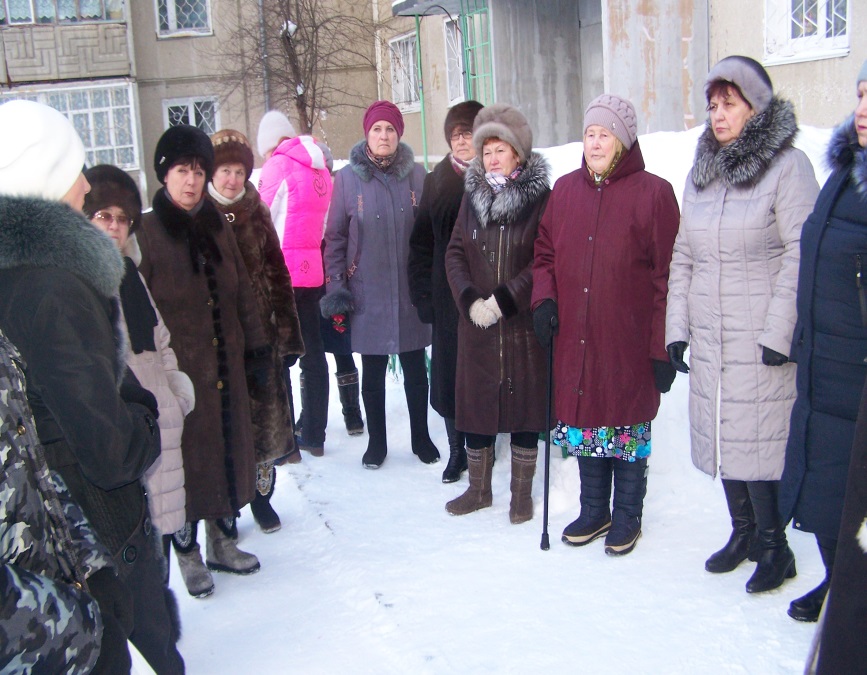